ВЕЛИКАЯ ОТЕЧЕСТВЕННАЯ ВОЙНА1941-1945
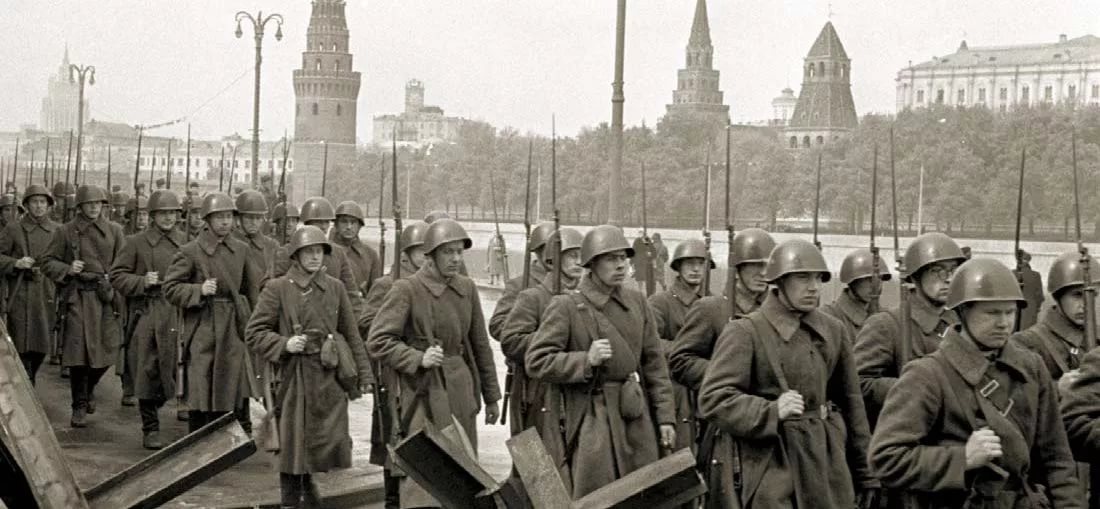 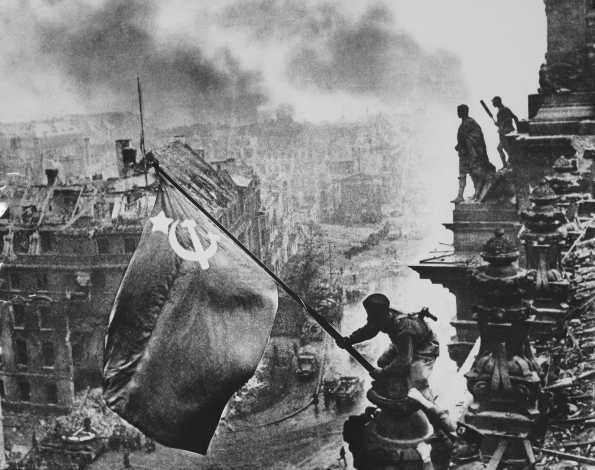 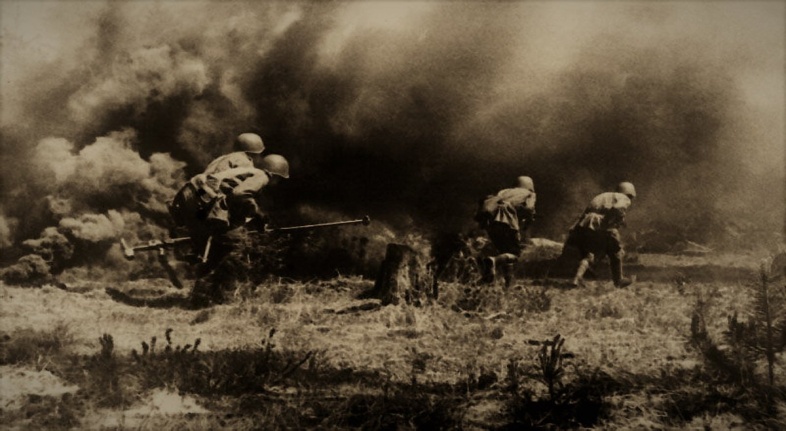 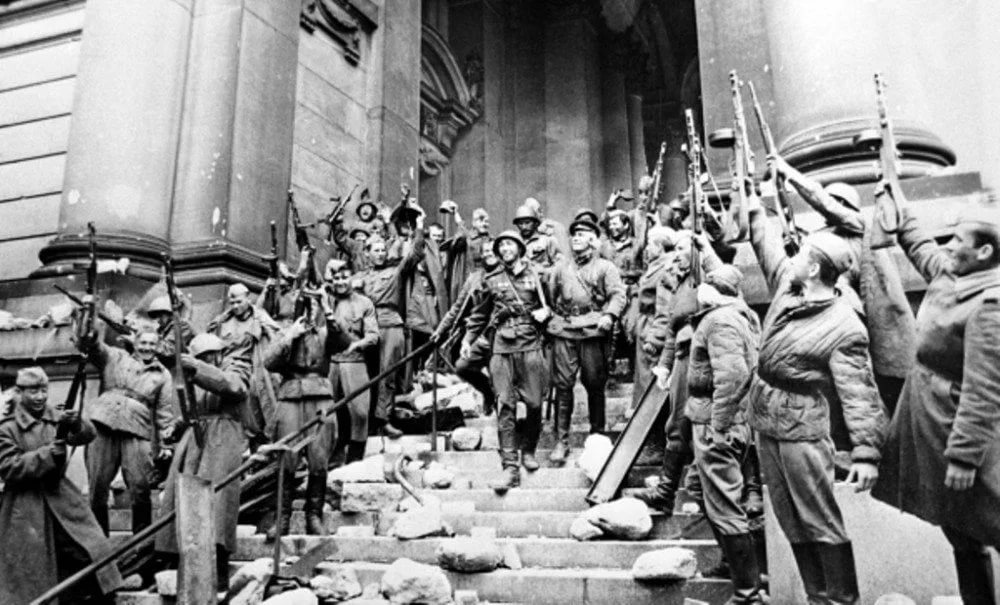 Была самая короткая ночь в году. 
Люди мирно спали. 
И вдруг: Война! Война!
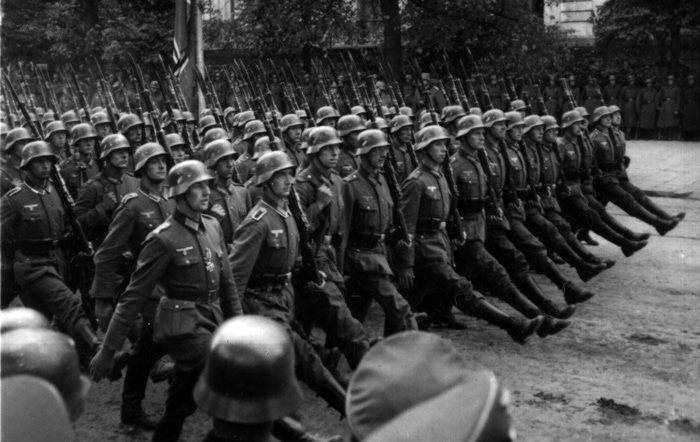 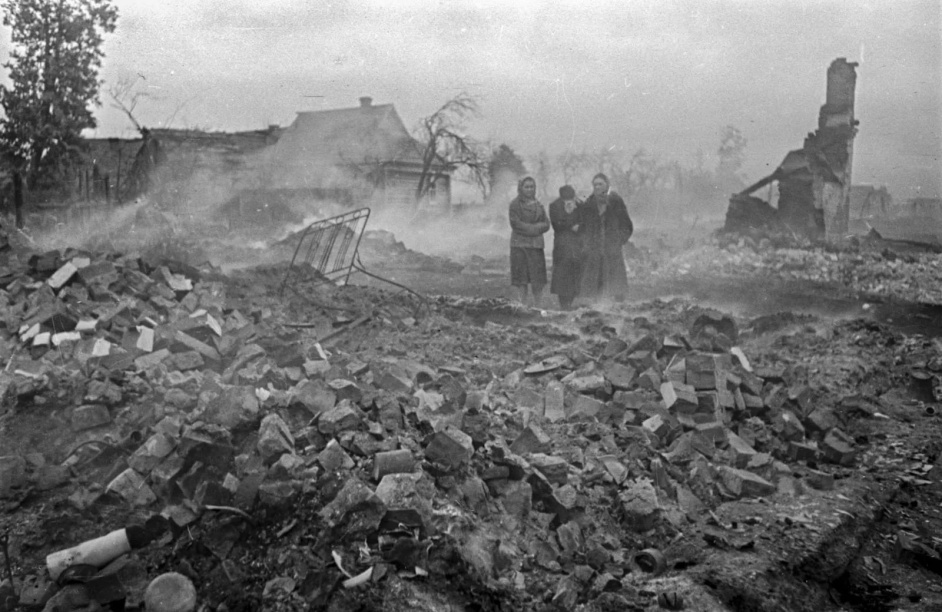 Нелегким был путь к Победе
Битва под Москвой                     Битва на Курской дуге





Битва за Сталинград                     Битва за Севастополь
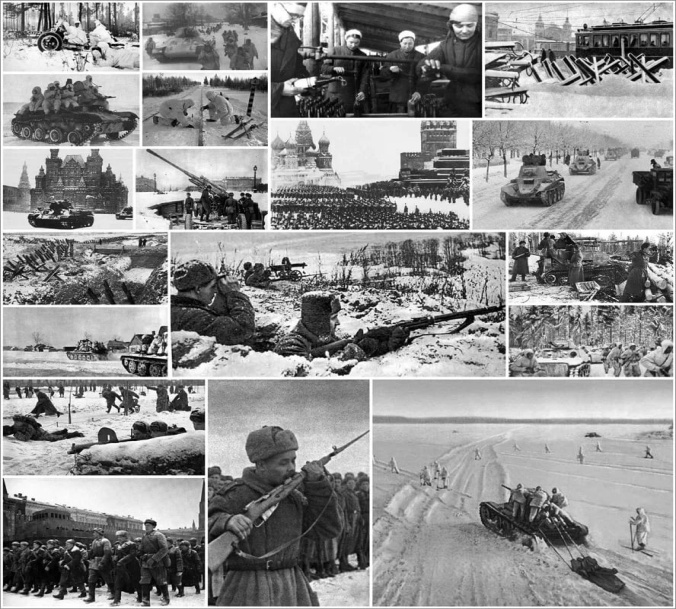 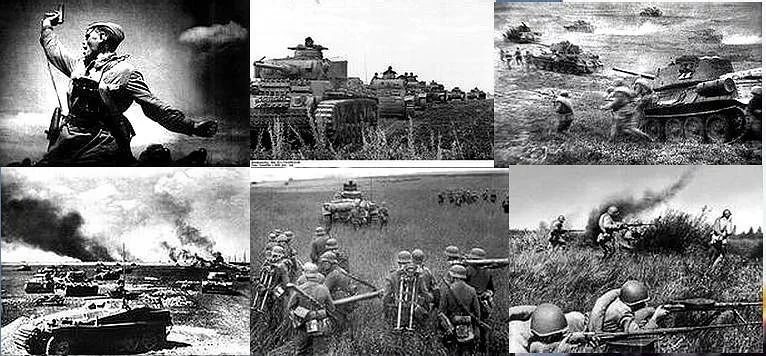 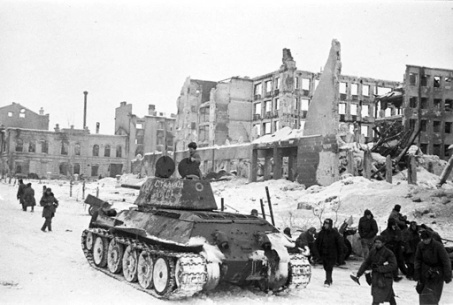 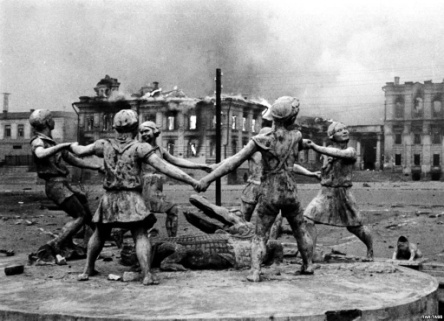 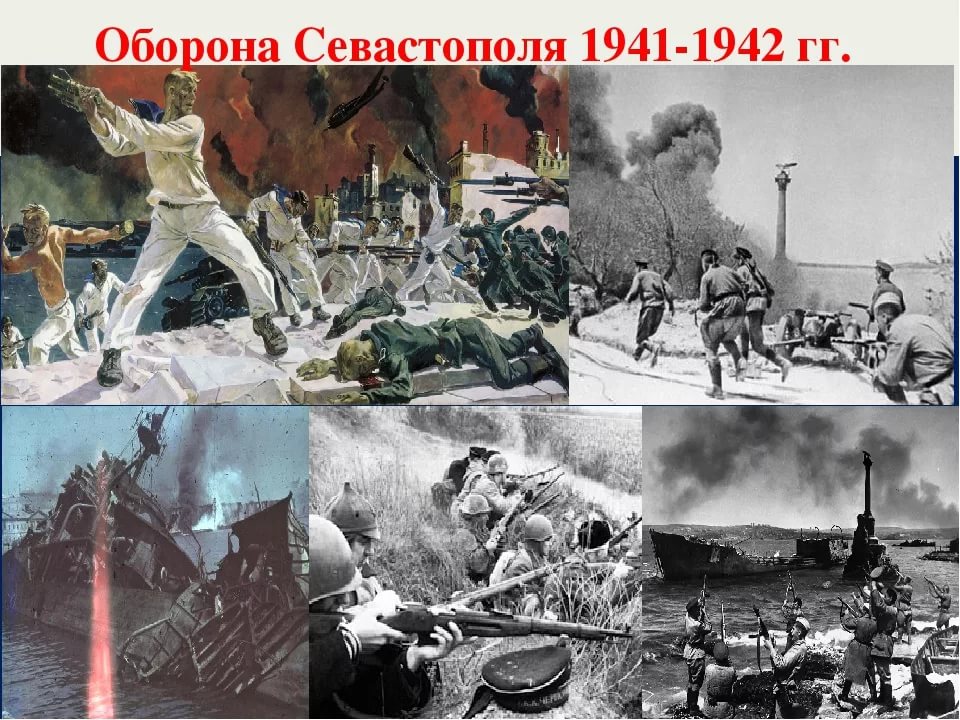 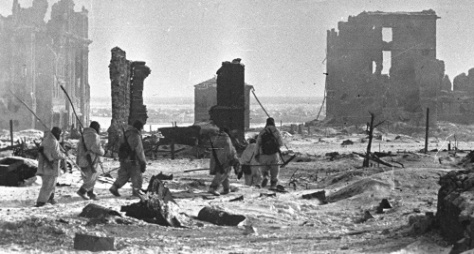 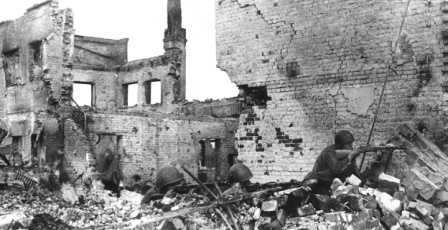 Наступил самый долгожданный, самый великий день
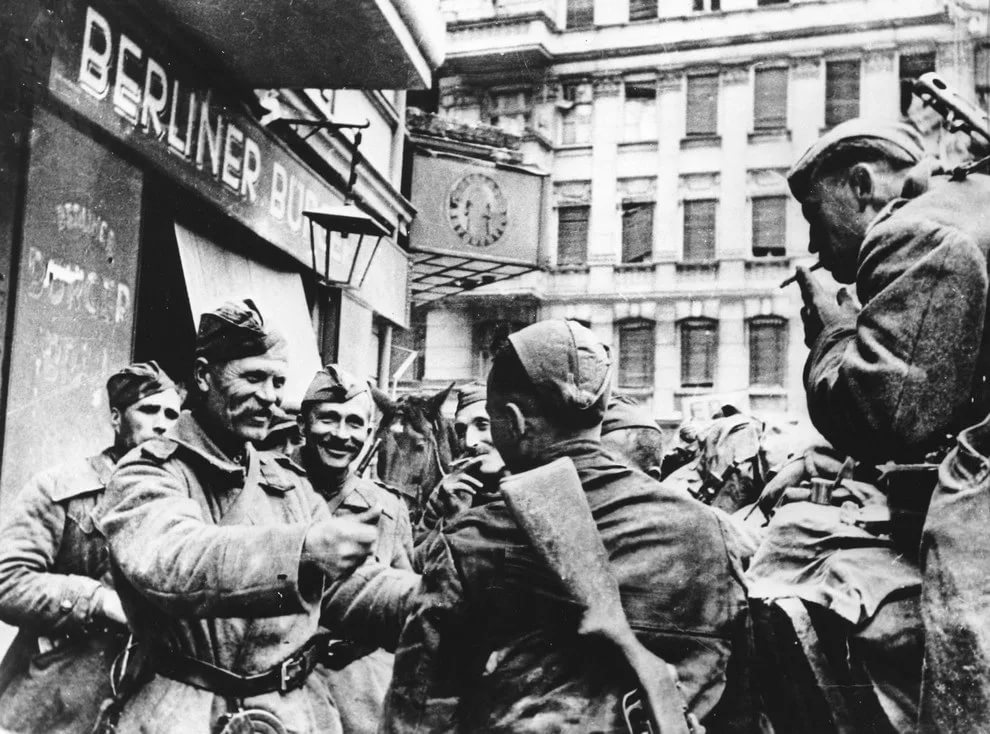 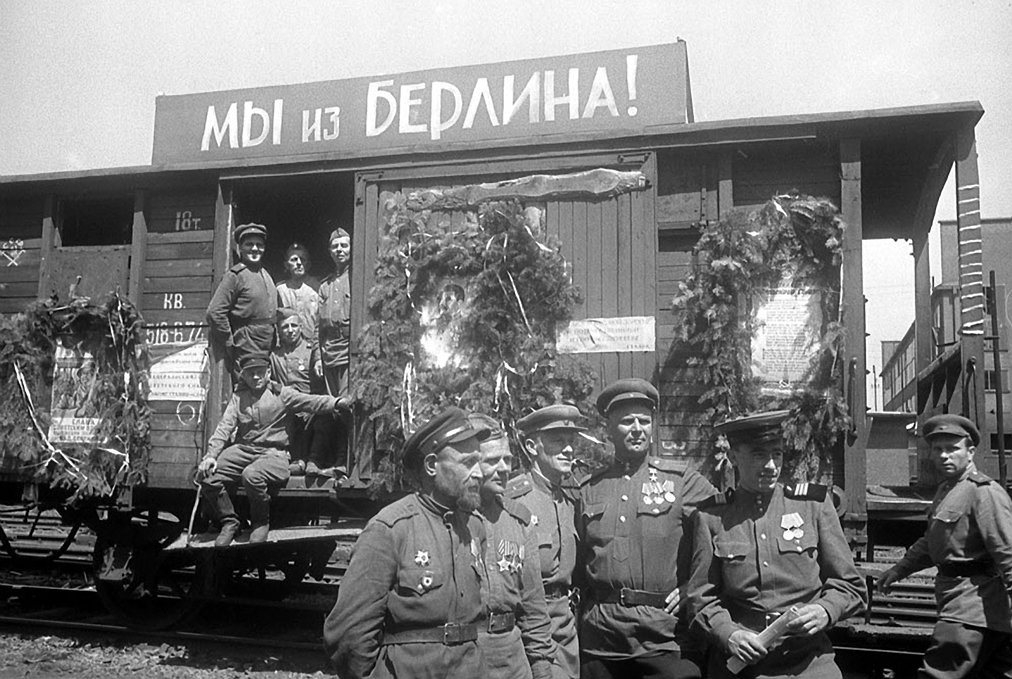 День Победы
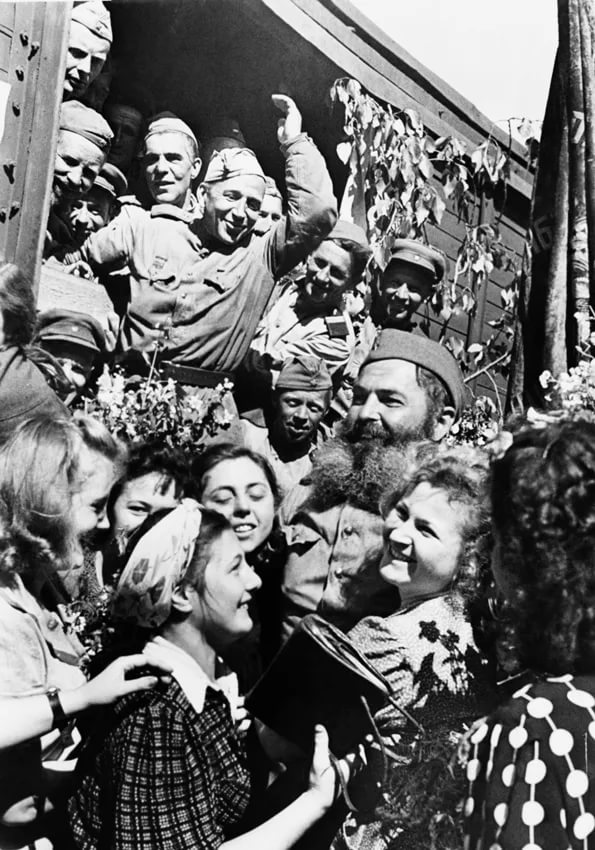 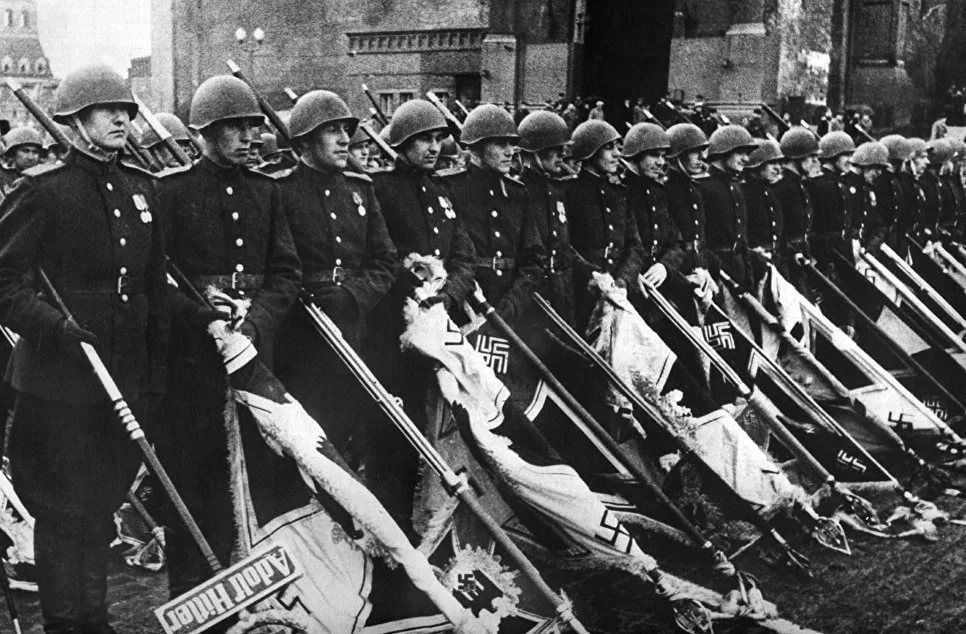 Брестская крепость
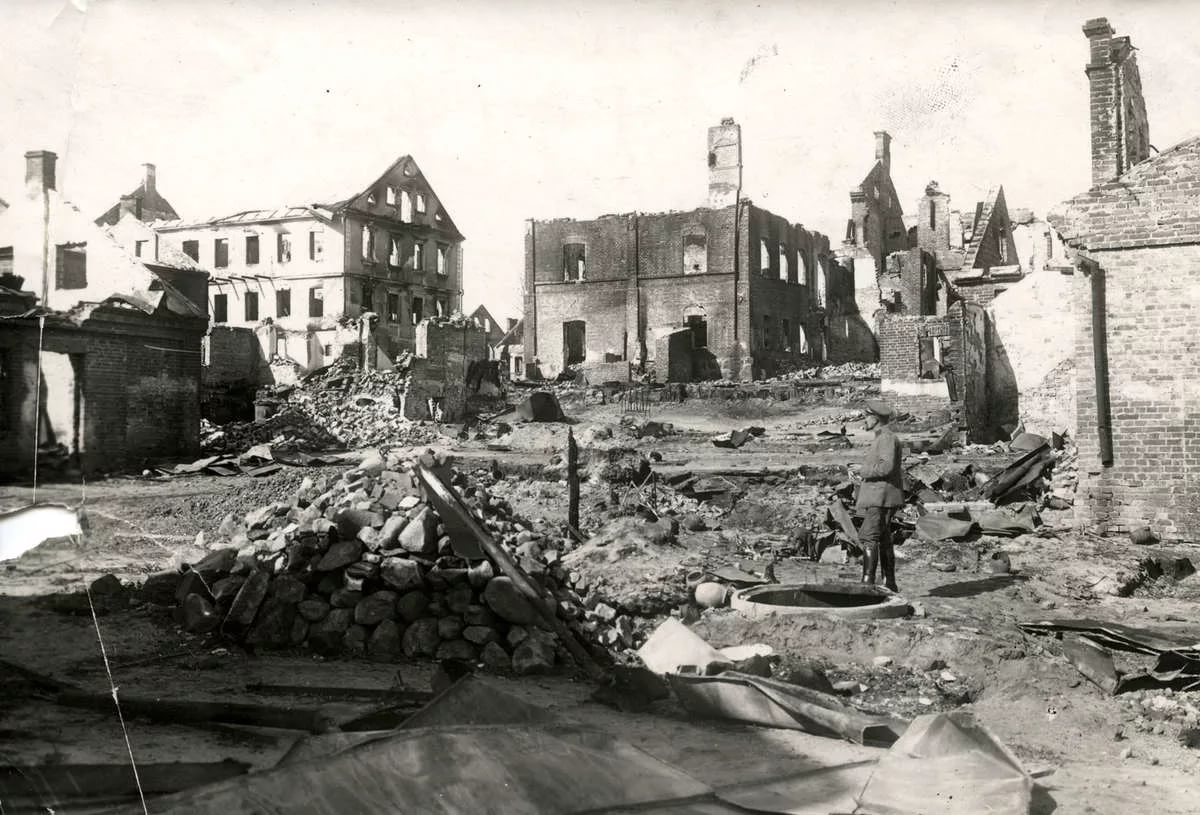 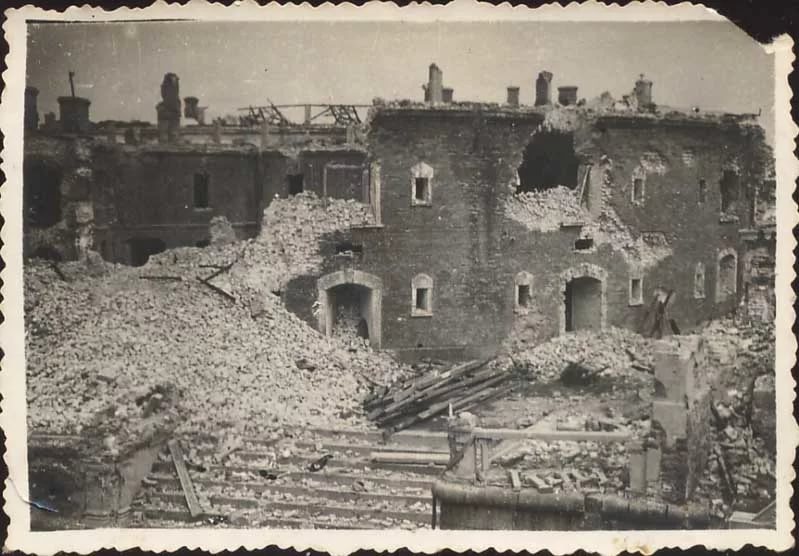 28 героев-панфиловцев
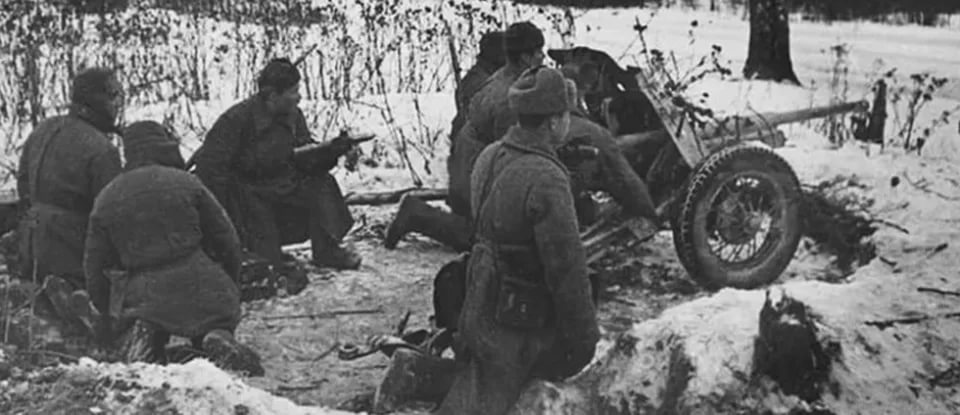 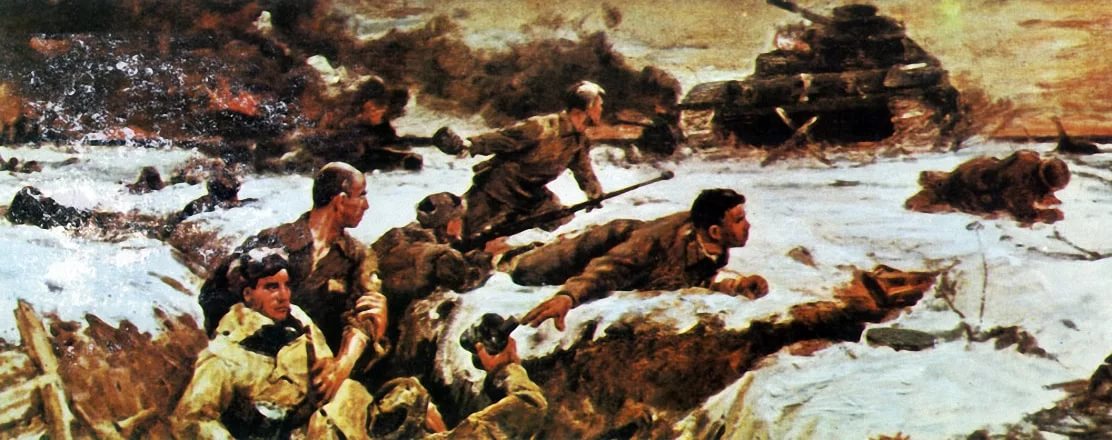 Генерал Дмитрий Карбышев
Сталинградская битва
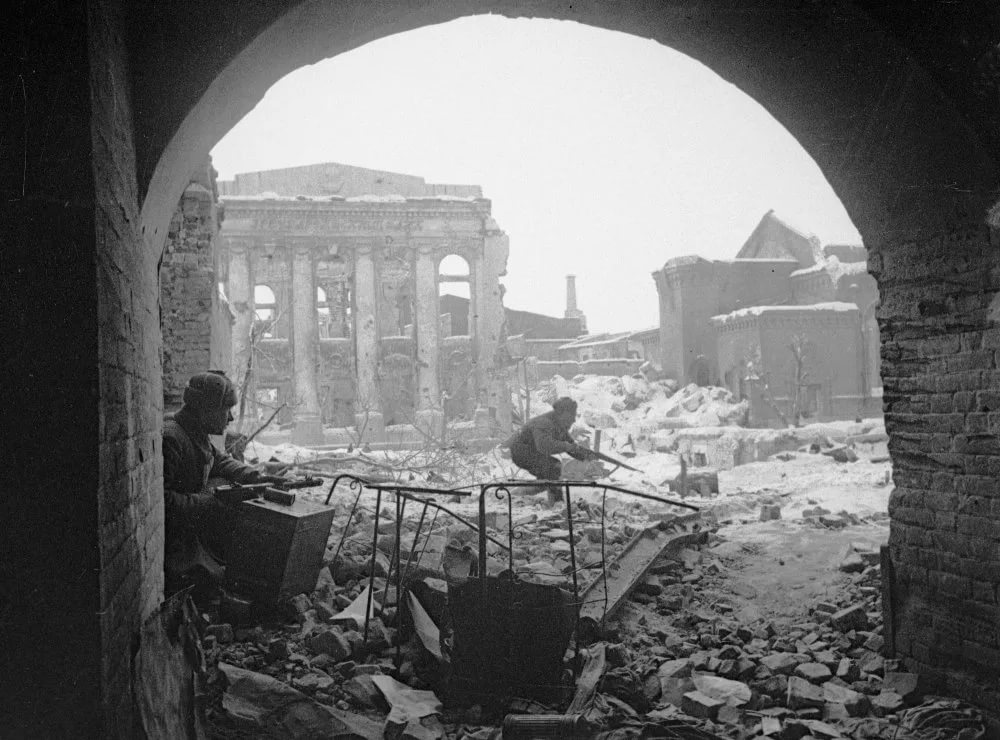 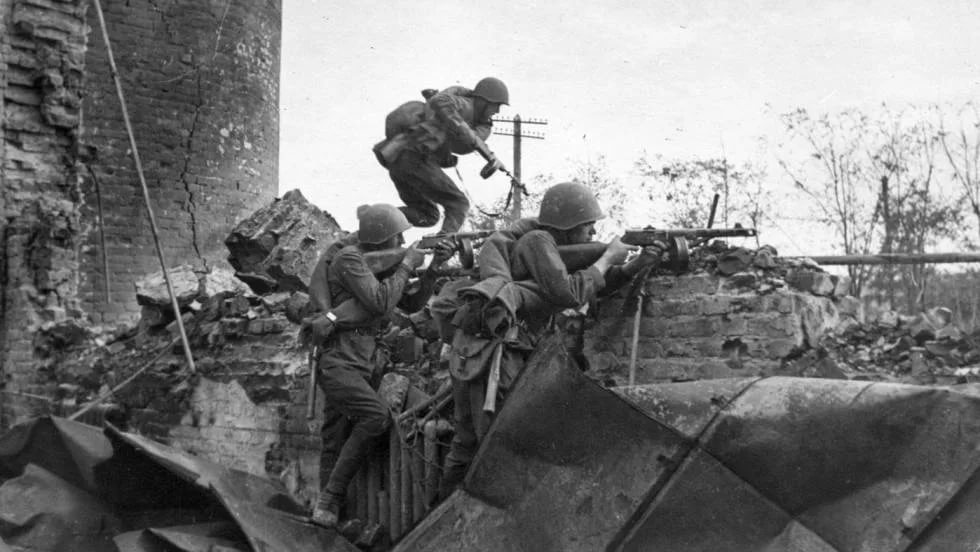 Блокада Ленинграда
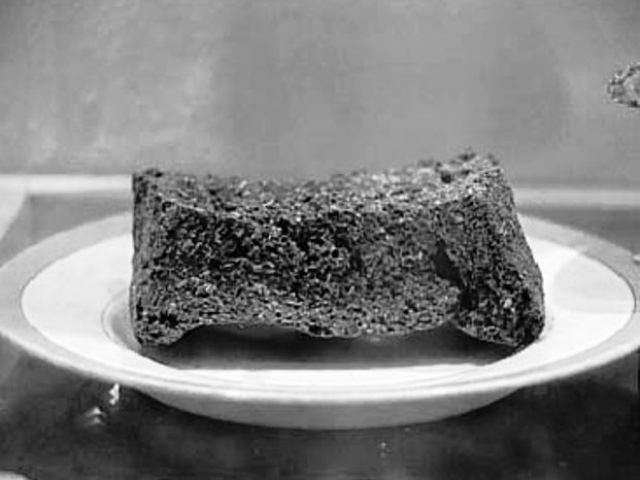 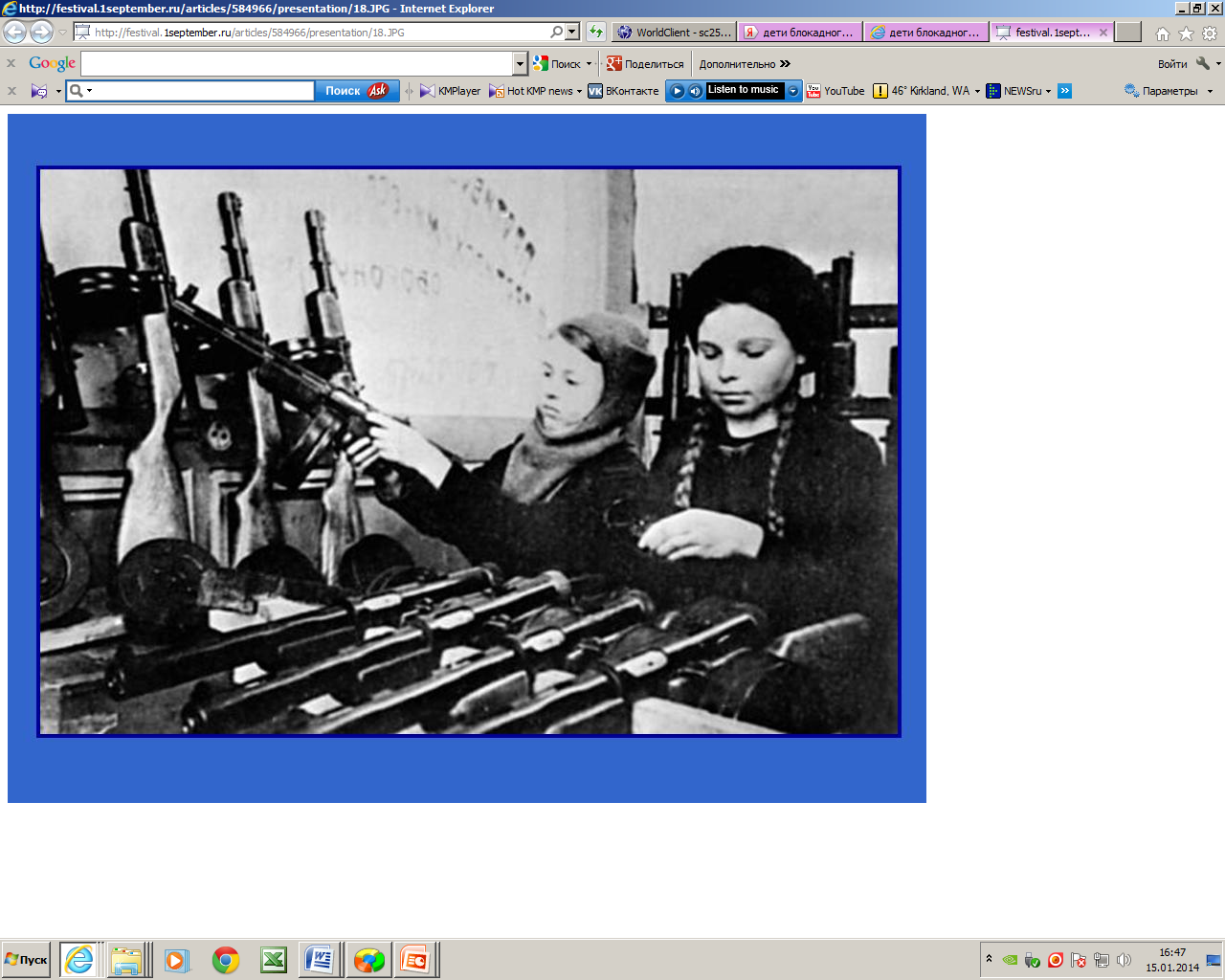 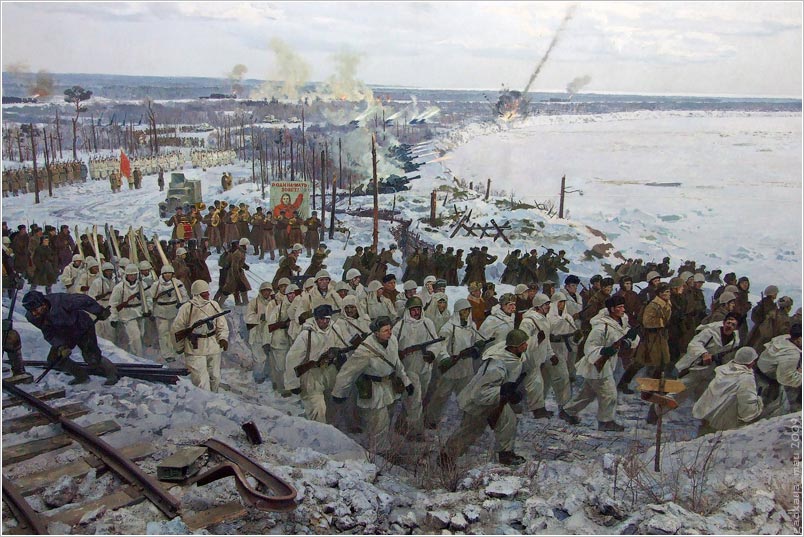 Дети войны
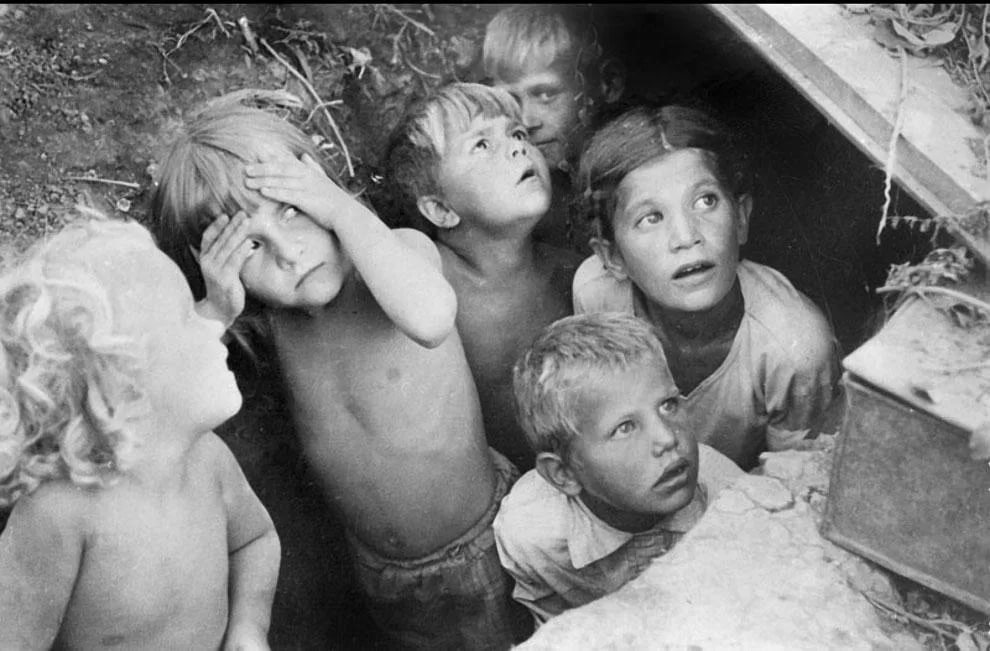 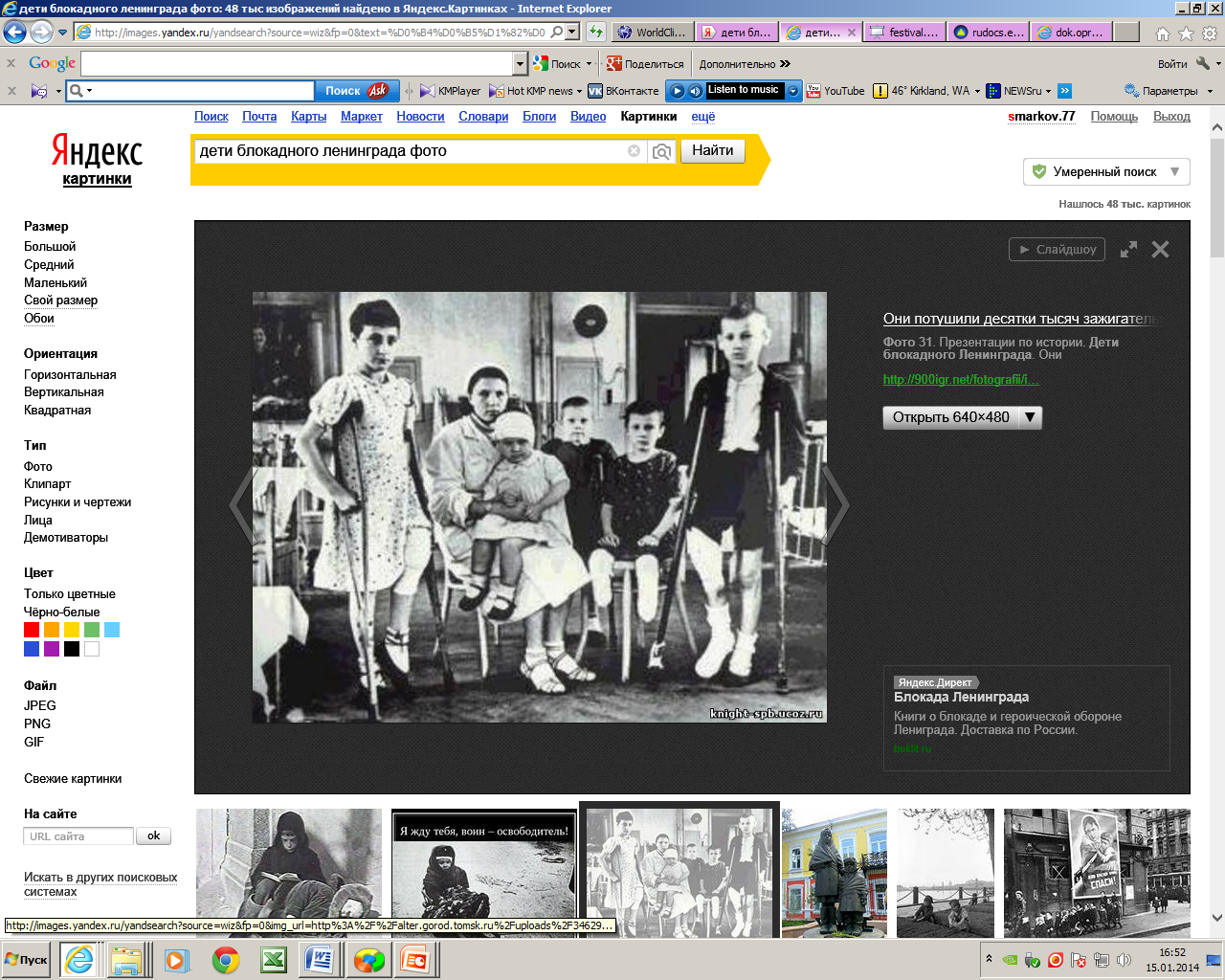 Дети встретили войну в разном возрасте
Легендарный Севастополь
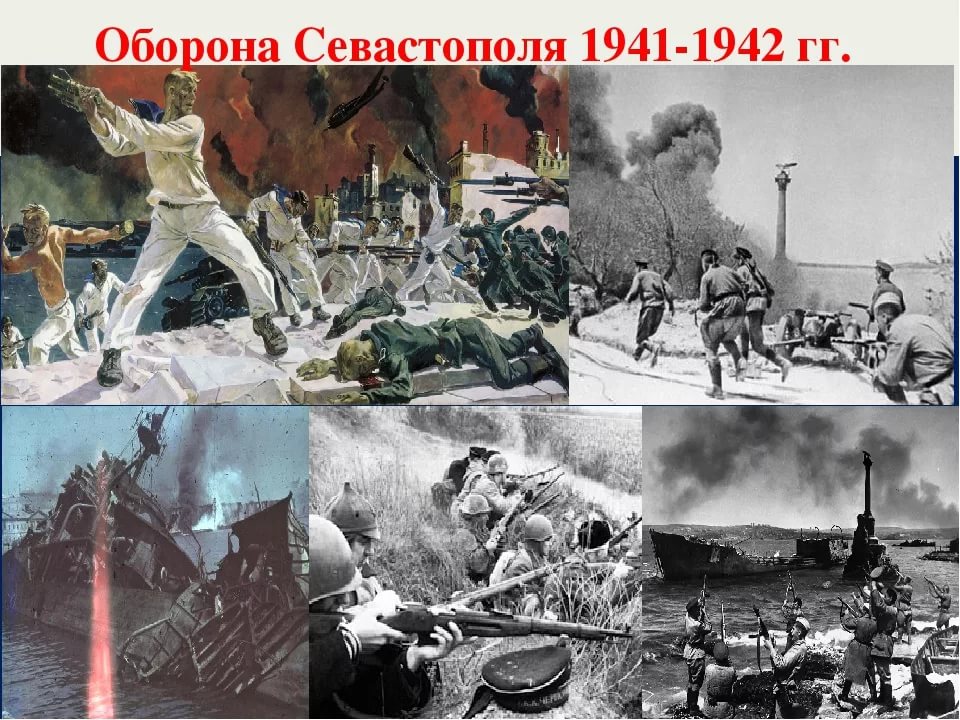 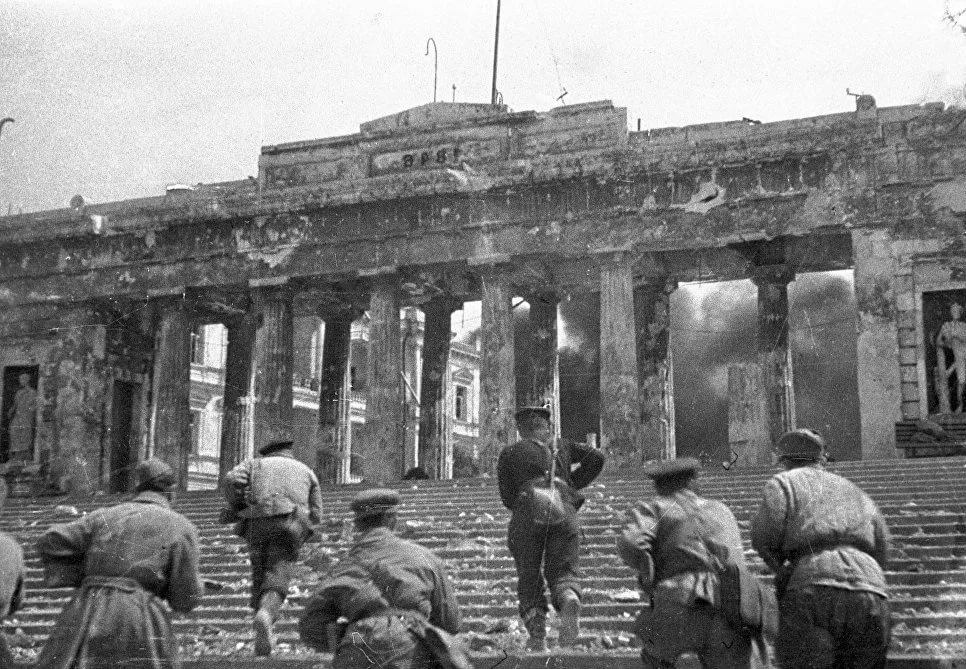 Женщины и война
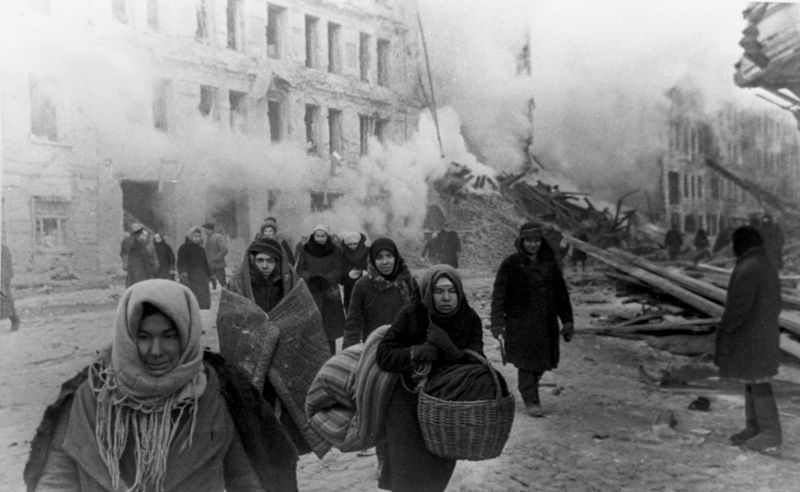 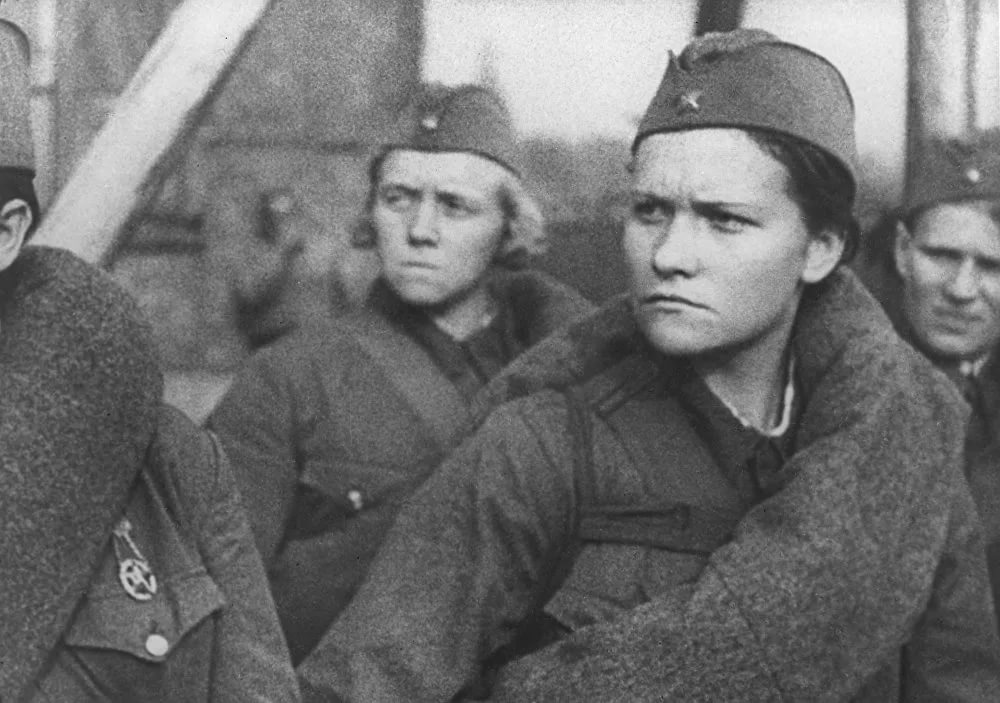 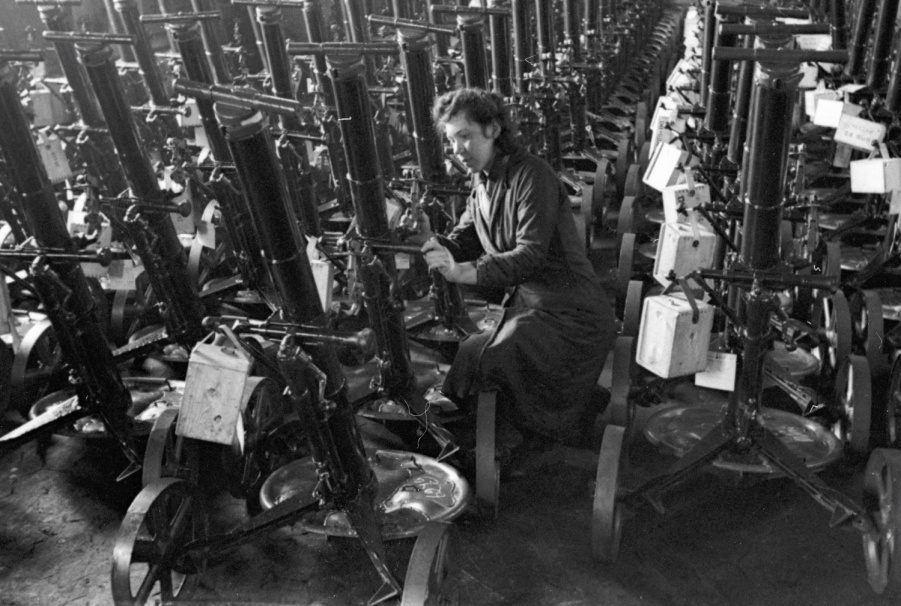 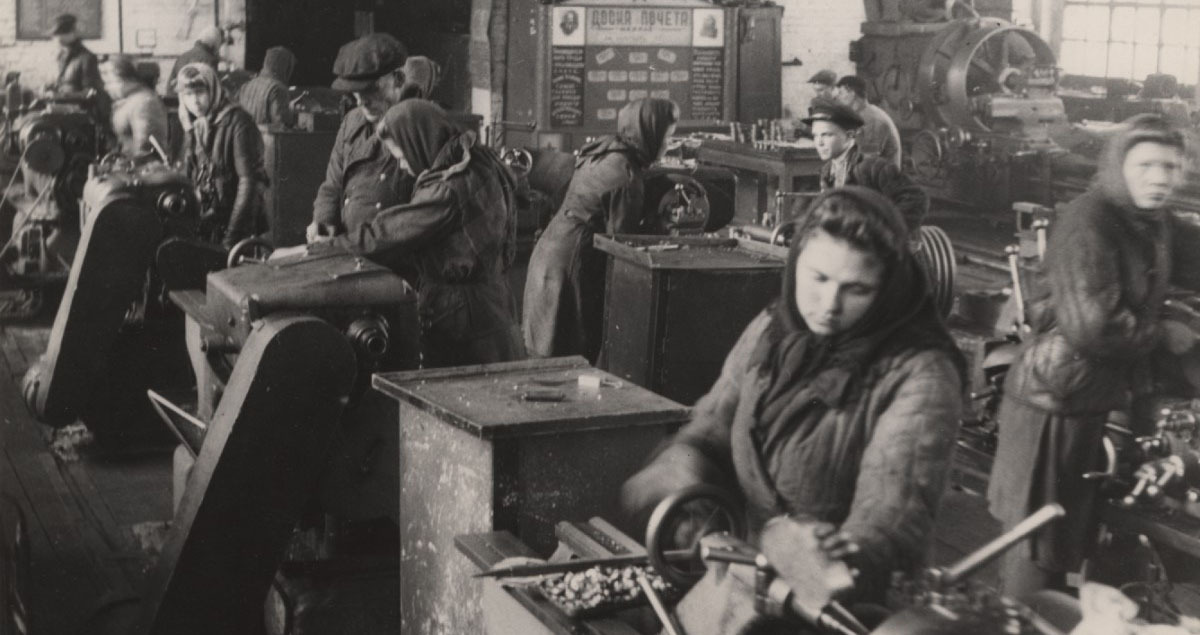 Подвиг Алексея Маресьева
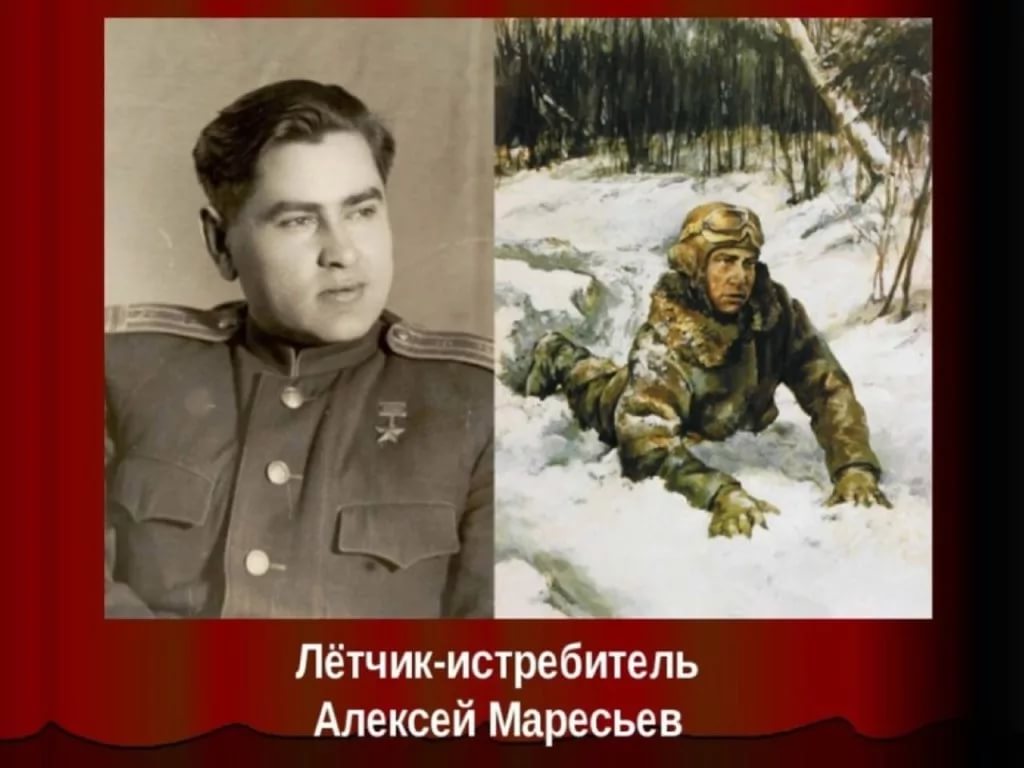 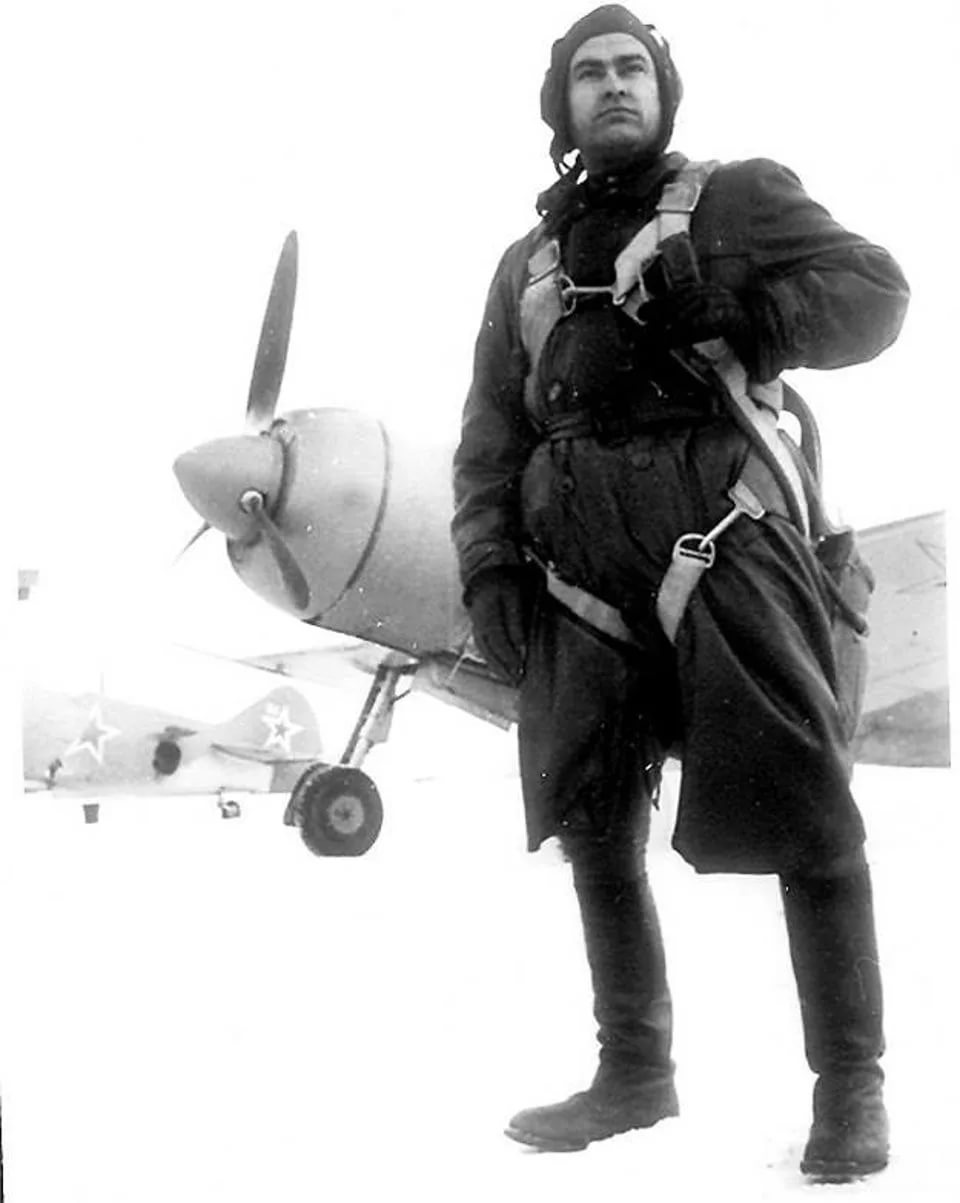 …И мы пришли освобождать Европу
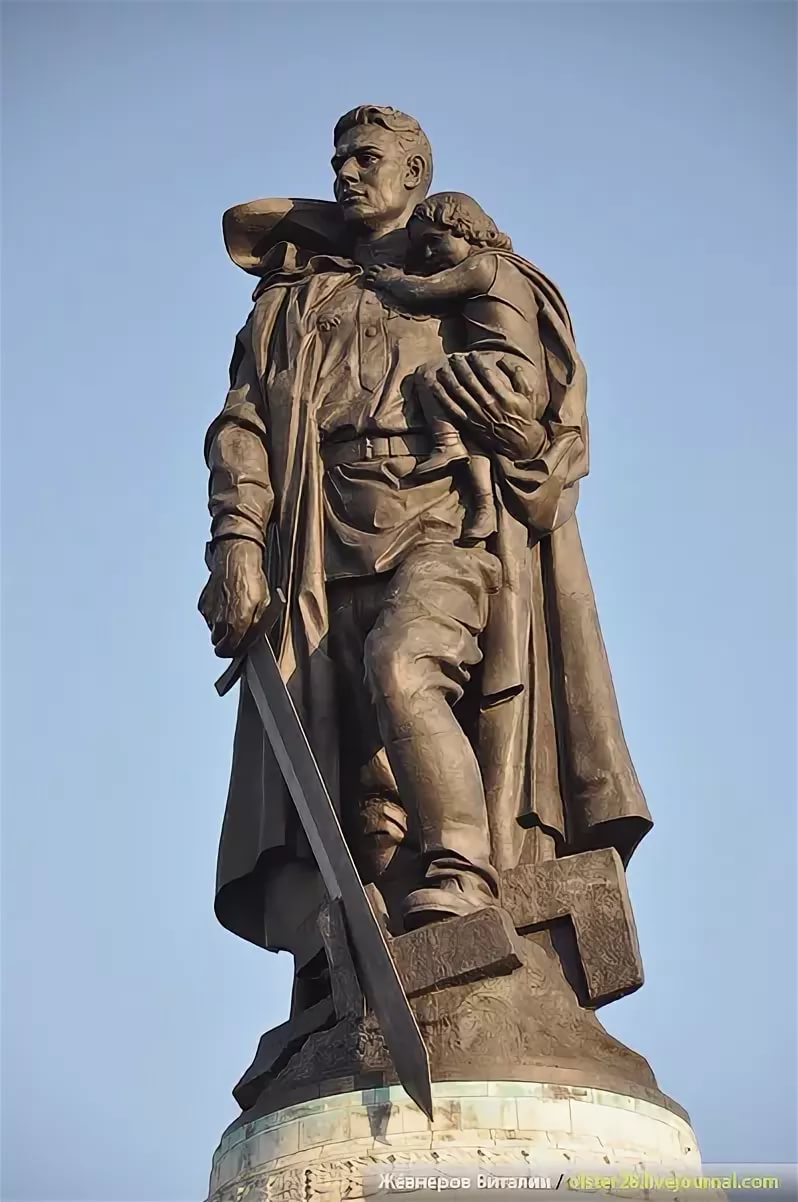 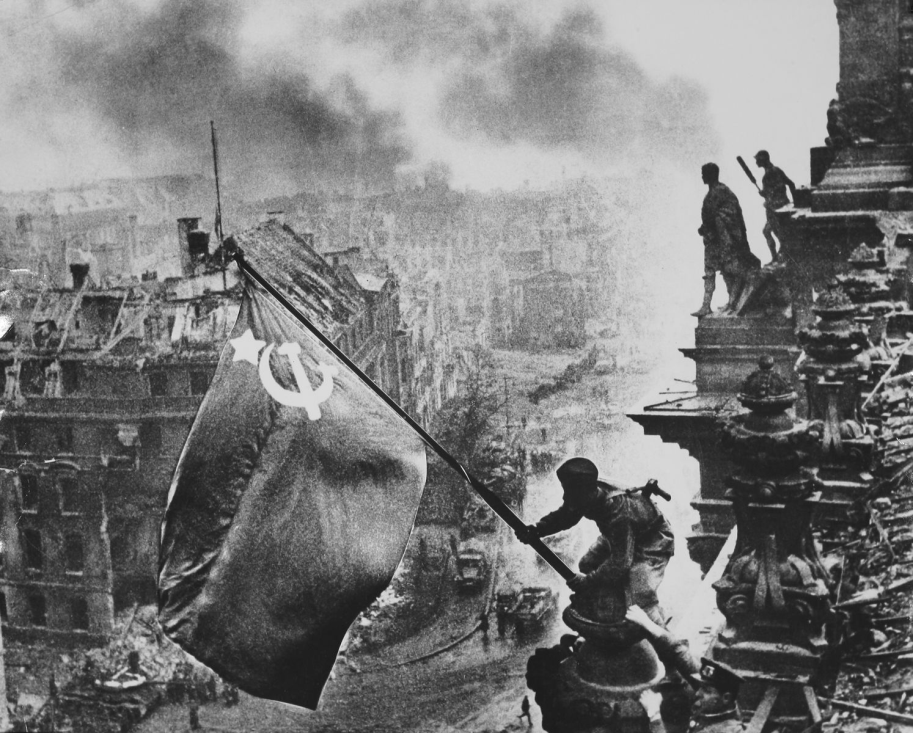 Герои! Подвиги!
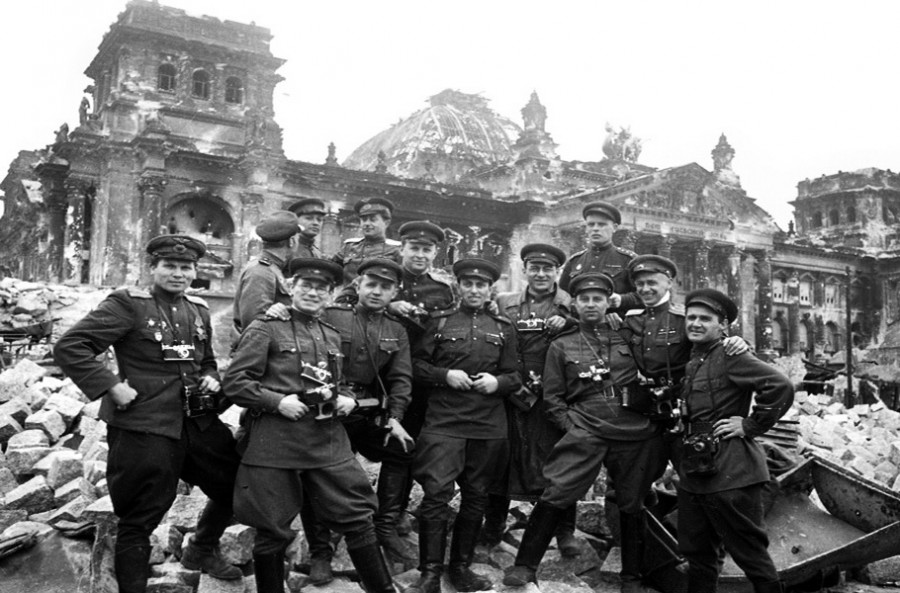 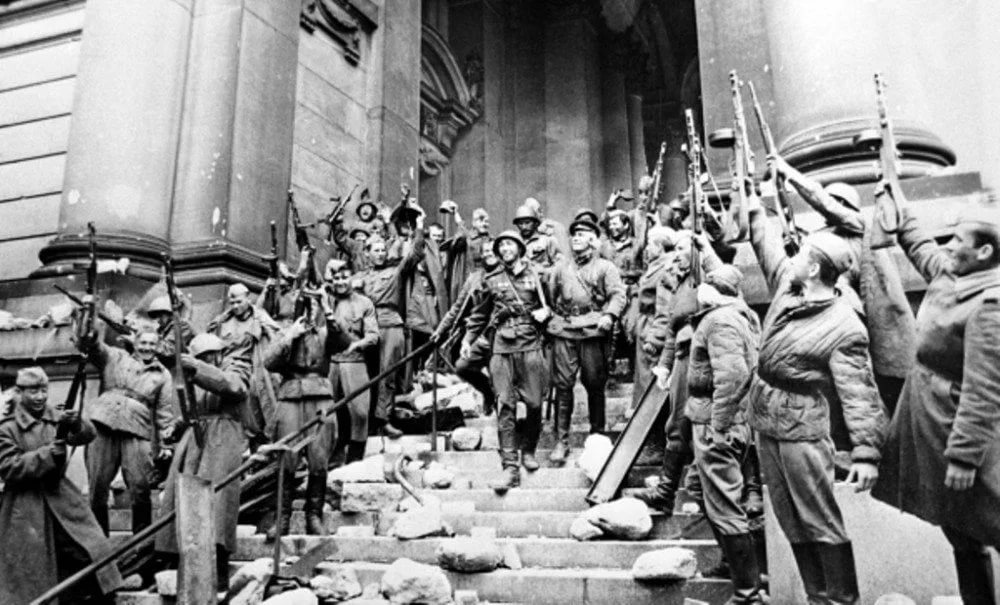 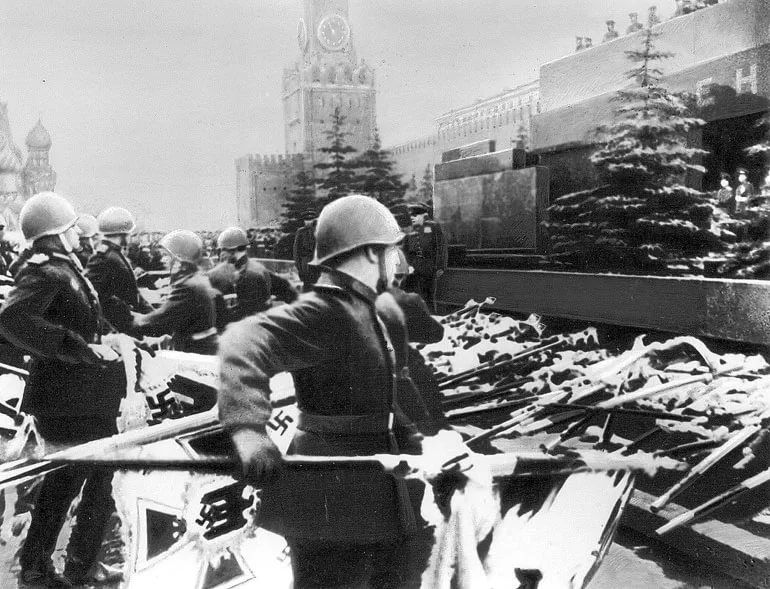 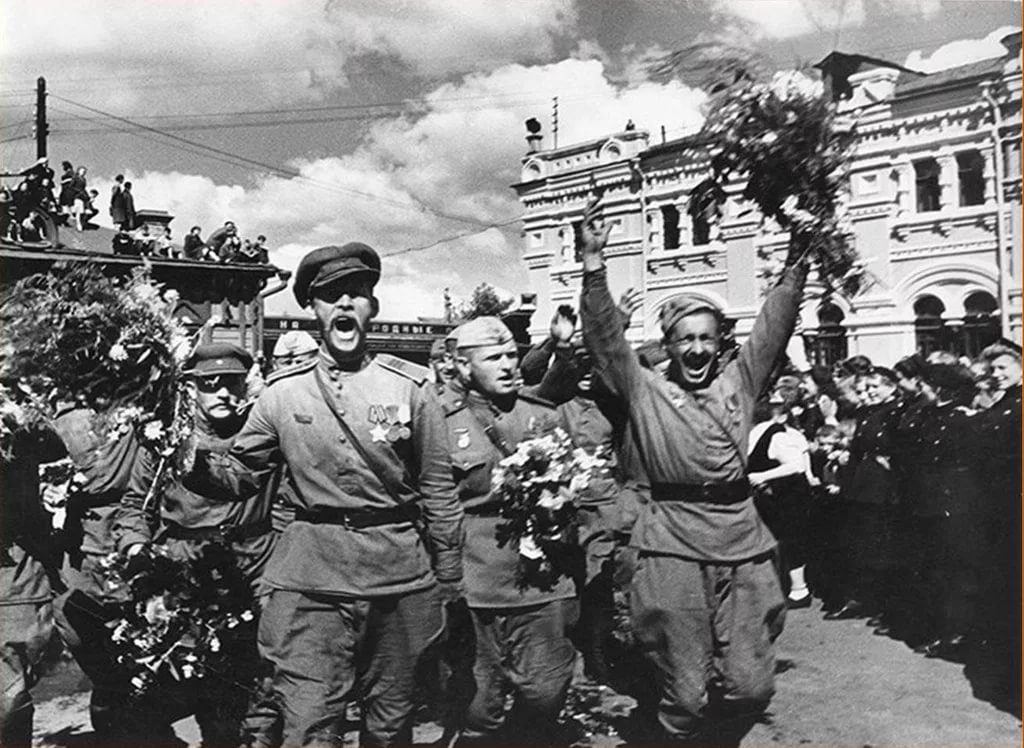 «Нет!» – заявляем мы войне…
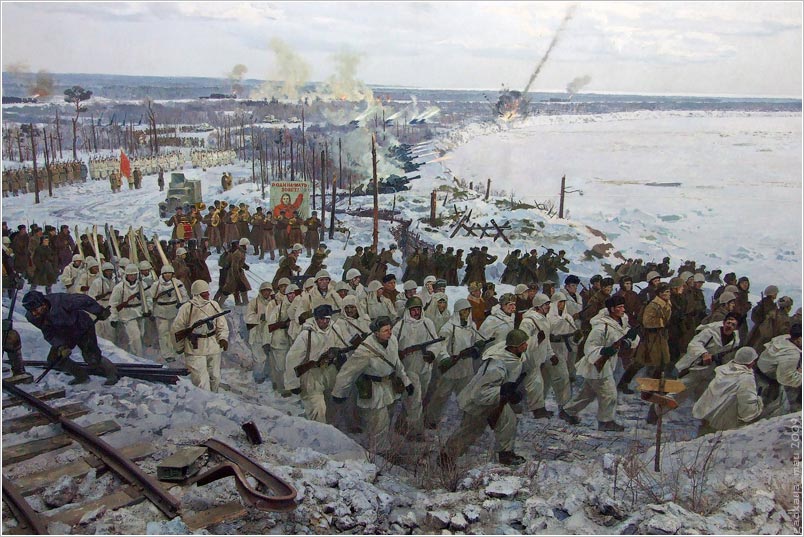 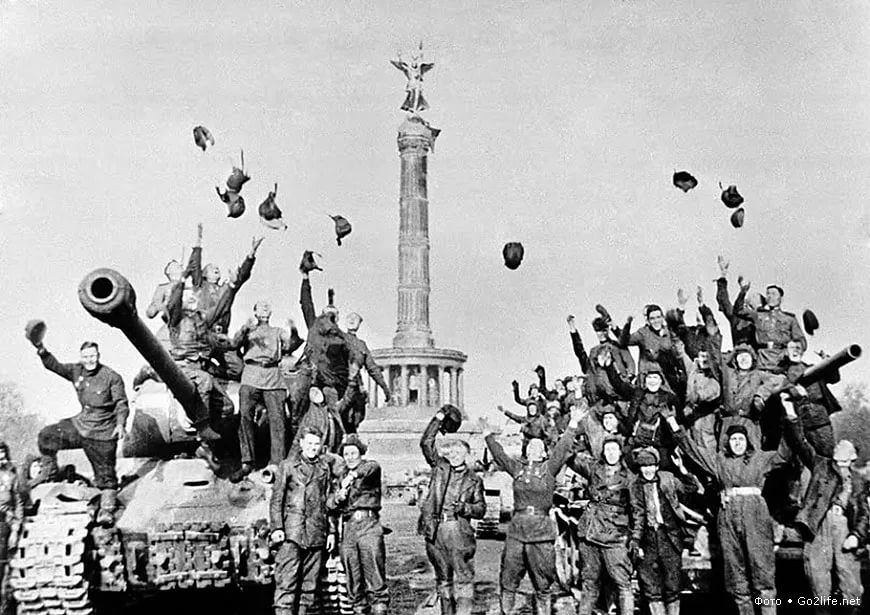 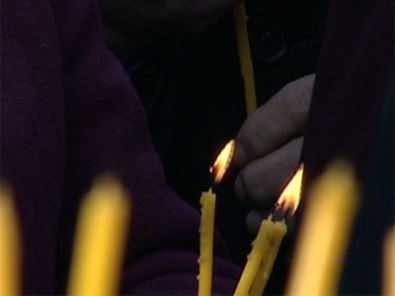 Минута молчания
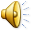 СПАСИБО ЗА ВНИМАНИЕ!